Opgave 46
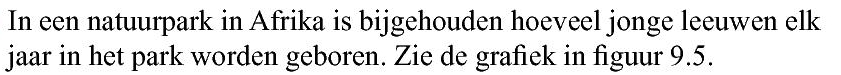 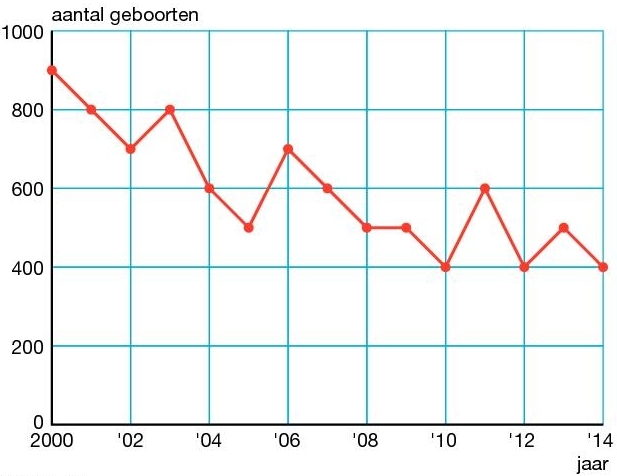 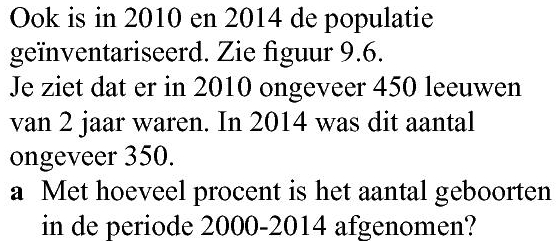 aantal geboorten:
Lees af:
aantal geboorten:
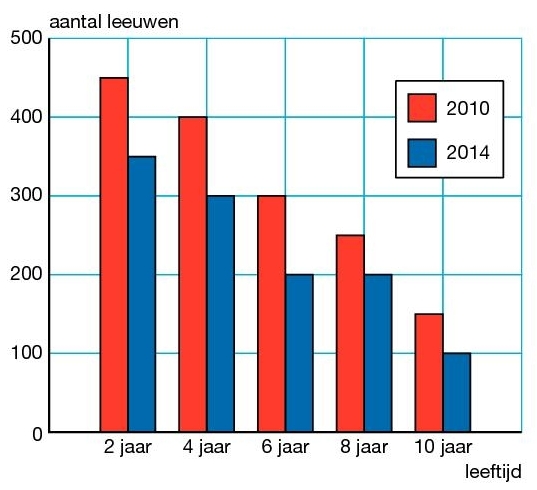 Het aantal geboorten nam in deze periode met
af
Opgave 46
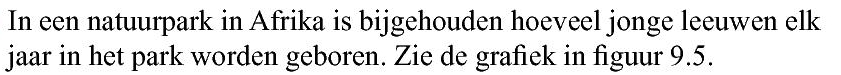 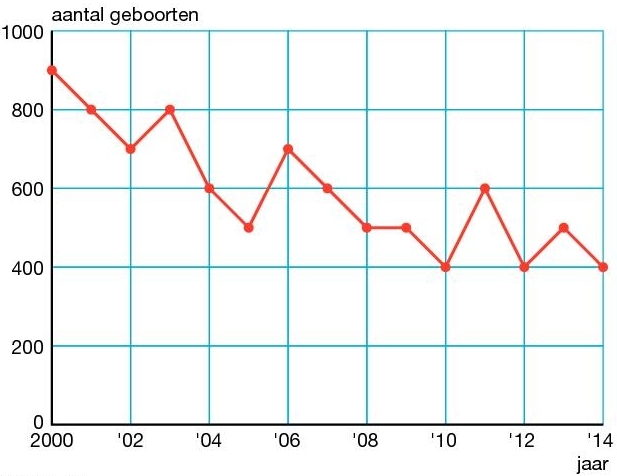 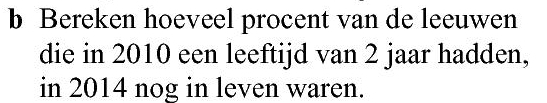 Lees af:
…
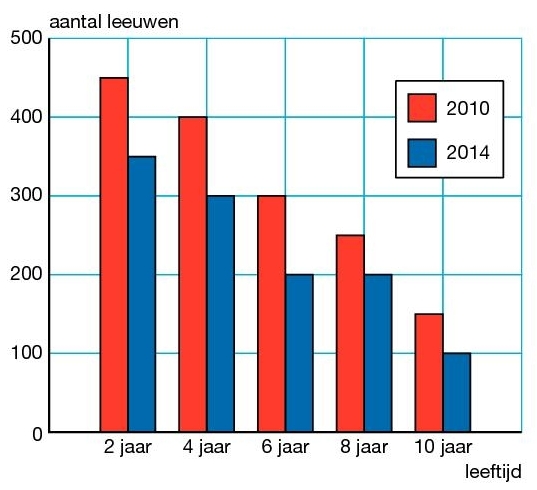 …
Opgave 46
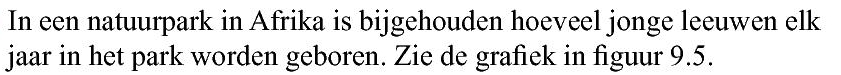 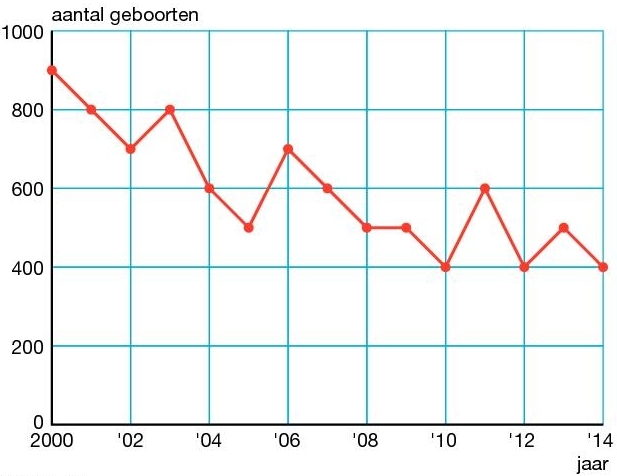 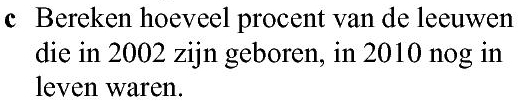 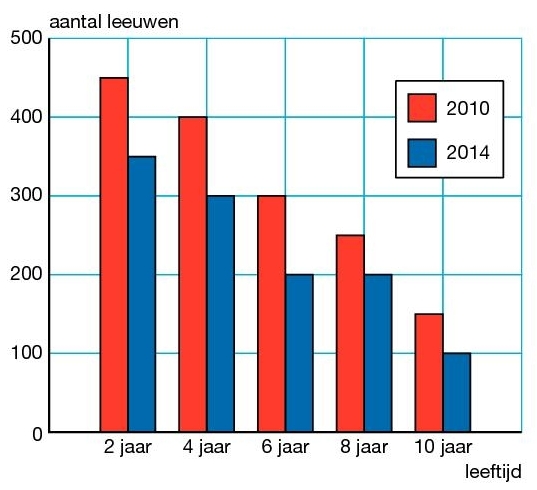 Opgave 46
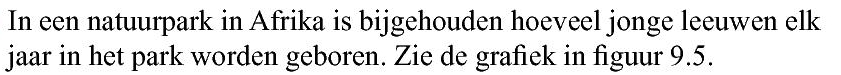 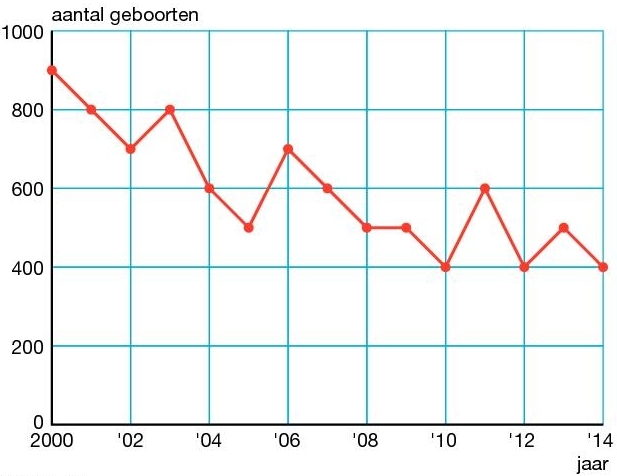 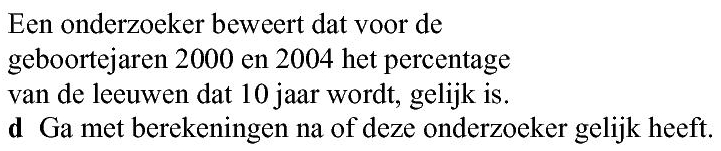 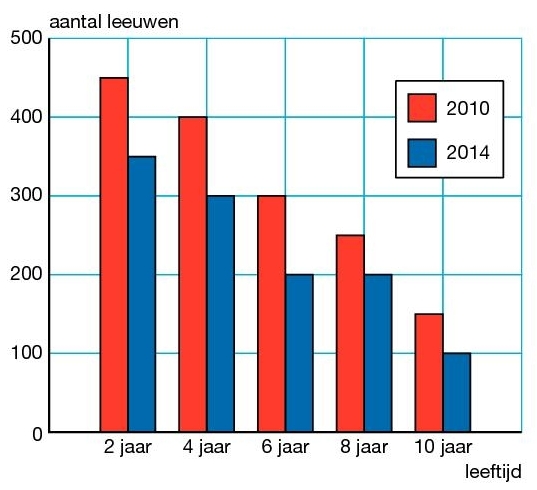 De onderzoeker heeft gelijk
Opgave 46
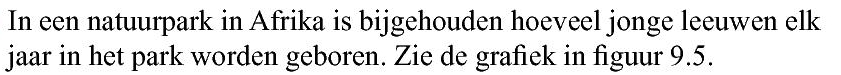 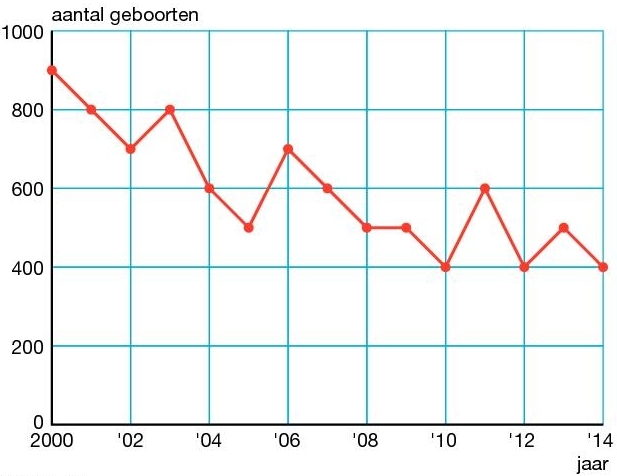 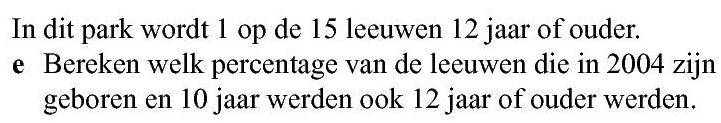 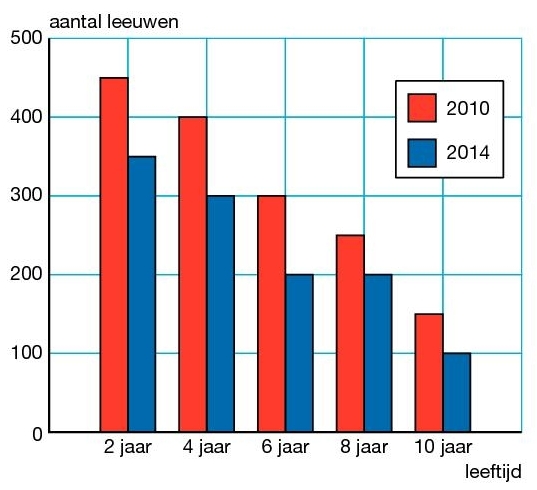 Het gevraagde percentage is
…
Opgave 46
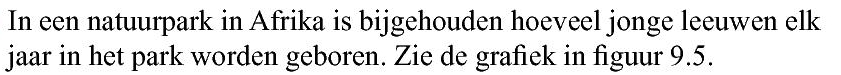 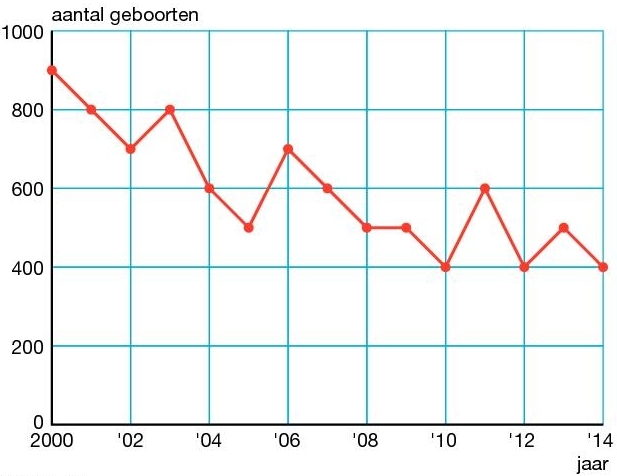 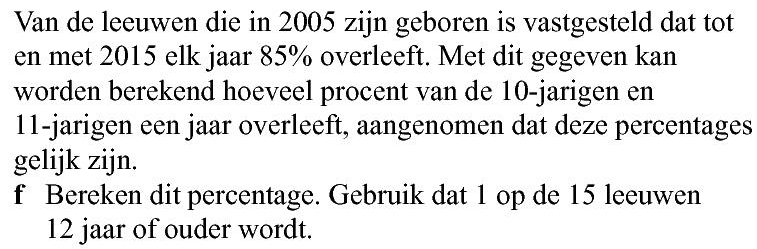 dus
Het gevraagde percentage is
Geen tussen resultaten afronden